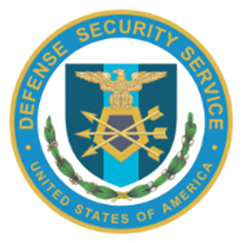 Personnel Security Management Office for Industry Update
December 2013
Presented by:
Chuck Tench and Nick Levasseur
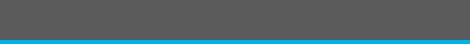 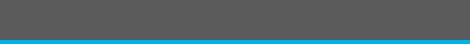 Functions of Personnel Security Management Office for Industry (PSMO-I)
Personnel Clearance
Processing
e-QIP submissions
Customer Support
e-Fingerprints
Non-disclosure Agreement (SF-312)
centralized communication
PCL
Oversight
NISP Rqmts
efficiency
increased visibility
PSMO-I
Clearance System Records Data Management
timeliness
Interim Clearances
systematic vision
PCL Eligibility/Access
Overdue PRs
collaborative effort
streamlined processes
Liaison to DoD CAF
Interim Suspension
Incident Report Oversight
2
Call Center Information
JPAS, SWFT, DCII, and non-Industry e-QIP call center functions have transitioned from the DSS Call Center to the DMDC Contact Center.
DSS Call Center:  
Contact Information
1-888-282-7682
call.center@dsshelp.org

Menu Options:
1 – STEPP/ISFD/Industry ONLY e-QIP      Account Lockout or Password Reset
2 – Personnel Security or Facility Clearance Inquiry
4 – e-QIP
5 – STEPP
6 – ISFD
8 – General Inquiry / Call Center Contact Information
DMDC Contact Center:  
Contact Information
1-800-467-5526
dmdc.contactcenter@mail.mil 
dmdc.swft@mail.mil
Menu Options: 
1 – JPAS
2 – e-QIP (Non-Industry)
3 – SWFT
4 – DCII
5 – Personnel Security Inquiry 
6 – General Inquiry / Contact Center Information
Click here for the DSS SAR
Click here for the DMDC PSSAR
3
JPAS and SWFT Updates
SWFT Announcement:  
SWFT will be PK-enabled (Dual authentication starting in December and removal of UserID/PW in March) 
4 weeks left until the electronic fingerprint submission deadline.

JPAS Release 5.2.0.0 Enhancements (18 JAN):
Remove Collab CAF from JCAVS request screens
Remove option to search records by EDIPI
Display indoctrination date on SCI and non-SCI access history
Current Eligibility will be placed on person summary screens
Comment block added to Visit Requests
4
Hot Topics
e-QIP Submission Reject Reasons
Fingerprint Cards missing
Spouse information missing

LOJ/NDM
Loss of Jurisdiction – posted when separated with open incident
No Determination Made – posted when no response to government request

JPAS – Data Quality Initiatives
Owning/Servicing Relationship required
Separation posted and still in access
https://www.dmdc.osd.mil/psawebdocs/docPage.jsp?p=JPAS

Overdue PRs
Submit overdue PRs
Subject remains eligible for “Access” unless CAF indicates otherwise
5
Hotter Topics
Security Vulnerabilities
Findings show PCLs account for 25.4% of FY13 vulnerabilities
Top 3 reasons:
JPAS Maintenance & Deny Access for D/R/LOJ 
Personnel Security Clearance 
SF 86 Data Retention/Destruction
Continuous Evaluation 
Future efforts within DoD
Efforts include 
Privileged Users (1.5K);   
CECD (100K); 
Access Elsewhere (3K)
New SF-312
DNI published new SF312 form dated 7/2013
Use this link here
PSMO-I will start rejecting old form January 2014
6
Note: Hyperlinks only work in “Slideshow View”. Click Shift+F5
Hottest Topics
HSPD-12
DoD implemented HSPD-12 for uncleared contractors that requires NACI background investigations for physical/logical access to systems/installations
Government  is responsible for submitting, paying and adjudicating 
OPM's CVS system will store HSPD-12 adjudicative determinations
FSOs should not create JPAS records for personnel who do not require access to classified information (DoD guidance forthcoming)
If a government activity is asking an FSO to enter data into JPAS for the uncleared contractor population, please contact AskPSMO-I@dss.mil and provide the government installation making the request.

RRU Changes
Stay tuned to the DSS website for upcoming changes to RRU submission criteria related to PSMO-I and DoD CAF (Research, Recertify and Upgrade)

Incident Report 
National Security –  start with SF86 questions
Inability to function day-to-day | performance issues | threat to workforce
7
PSI Update (as of  3 Dec 13)
PSMO-I 
Total submissions in JPAS: 11,557
Oldest e-QIP:  31 Oct 13
PPR: 4,589
SSBI: 1,241
NACLC: 5,754
Resumed submissions 23 Oct 13
JPAS request from Industry: ~600/day

DoD CAF 
Started adjudicating  all cases: 17 Oct 13
8
Why Implement Electronic FP
1
2
3
Future Interim PCL Policy Change
Policy Changes
Compliance
Future Interim PCL Policy Change: 
Investigation Scheduled
Review FP results
Review National Databases
Review  SF-86
OSD policy requires electronic 
submission NLT December 2013
Interim PCL process aligns to HSPD-12 and national security standards
4
5
6
Delay/Rework
Improve Efficiencies
Added Benefit
Interim PCL granted

Rating Matrix Enhancement
14 day fingerprint rule is OPM #1 reject reason
Technology and process changes can overcome policy and reject issues
BAE sharing fingerprint equipment and DMDC posting of e-Fingerprint Service Providers
Note: Hyperlinks only work in “Slideshow View”. Click Shift+F5
9
eFP Implementation Options
Option 1
Company purchases eFP capture equipment and submits FPs through SWFT
Costs: one time equipment + maintenance
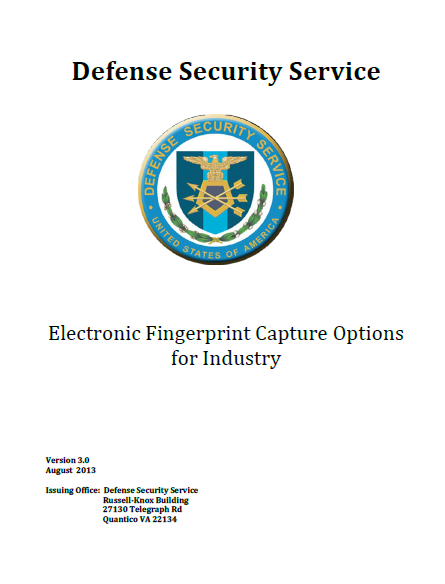 The December 2013 deadline for implementing an eFP solution is quickly approaching. Please review the eFP Implementation Guide to figure out which option is best for your company.
Option 2
Multiple companies share costs to purchase eFP capture equipment and submit FPs through SWFT
Costs: one time equipment + maintenance
Contacts
Email questions: 
PSMO-I: AskPSMO-I@dss.mil
SWFT: dmdc.swft@mail.mil
eFP Setup & Submission
Option 3
Cleared company submits eFPs through SWFT on behalf of other company
Costs: per transaction fee
FBI Product List
Click Here
FBI Approved Channeler List
SWFT - Registration, Access and Testing Procedures
Option 4
Third Party Vendor  provides eFPs to  cleared company to submit through SWFT
Costs: per transaction fee
Option 5
Government  entity supports cleared company to submit eFPs to SWFT or OPM
Costs: none at this time, subject to availability
DMDC-SWFT Homepage
When submitting eFPs use:
SOI: DD03
SON: 346W
IPAC: DSS-IND
Note: Hyperlinks only work in “Slideshow View”. Click Shift+F5
10
PSMO-I Contact Information
The Personnel Security Management Office for Industry (PSMO-I) has moved!

Our new contact information is as follows:

Address:   	Defense Security Service
		ATTN: PSMO-I
		7556 Teague Road, Suite 500
		Hanover, MD  21076 
Phone:  	443-661-1320
Fax:		443-661-1140
Email:   		AskPSMO-I@dss.mil
Fax SF-312s
11
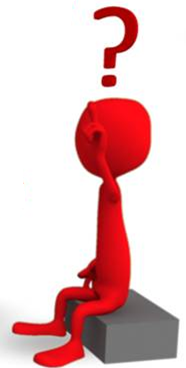